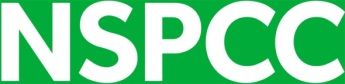 Number DayWho Wants To Be A Mathionaire?
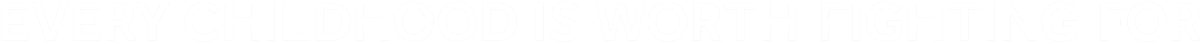 Question 1
As it concerns the circles in the diagram here, is the statement in the diagram true?
If you halve the radius, you halve the area
A   Yes, but only for circles
B  No, it only applies to squares
C  False

D   True, but wrong colours used
As it concerns the circles in the diagram here, is the statement in the diagram true?
If you halve the radius, you halve the area
A   Yes, but only for circles
B  No, it only applies to squares
C  False

D   True, but wrong colours used
Great start! You have…
500 points
Question 2
How many named points does a compass have ?
A  32
B  16
C  8
D  4
How many named points does a compass have ?
A  32
B  16
C  8
D  4
Well done! You have…
1000 points
Question 3
If a car can hold 13 gallons of petrol, how many litres of petrol can the car hold if 1 gallon is equivalent to 4.5L (litre) ?
A  2.89 L
B  5.85 L
C  28.9 L
D  58.5 L
If a car can hold 13 gallons of petrol, how many litres of petrol can the car hold if 1 gallon is equivalent to 4.5L (litre) ?
A  2.89 L
B  5.85 L
C  28.9 L
D  58.5 L
You’re getting the hang 
of this! You have…
2000 points
Question 4
John takes 3 hrs to drive a distance of 192 km on the M1 motorway. What was John’s speed ?
A  57 km/hr
B  64 km/hr
C  28 km/hr
D  75 km/hr
John takes 3 hrs to drive a distance of 192 km on the M1 motorway. What was John’s speed ?
A  57 km/hr
B  64 km/hr
C  28 km/hr
D  75 km/hr
Fantastic! You have…
5000 points
Question 5
If Andrea is taller than Brittany, and Brittany is taller than Charlie, can you conclude that Charlie is taller than Andrea ?
A   Only if Andrea is taller than Brittany
B  You can’t say
C  Yes
D  No
If Andrea is taller than Brittany, and Brittany is taller than Charlie, can you conclude that Charlie is taller than Andrea ?
A   Only if Andrea is taller than Brittany
B  You can’t say
C  Yes
D  No
Brilliant! You have…
10 000 points
Question 6
If a + b = c + d and b = c, what can be logically said about a and d?
A  a < d
B  a > d
C  a = d
D  Nothing
If a + b = c + d and b = c, what can be logically said about a and d?
A  a < d
B  a > d
C  a = d
D  Nothing
You’re half way there
now! You have…
20 000 points
Question 7
Which of the following shapes is the odd one out?
A  Parallelogram
B  Triangle
C  Rhombus
D  Circle
Which of the following shapes is the odd one out?
A  Parallelogram
B  Triangle
C  Rhombus
D  Circle
Superb! You have…
50 000 points
Question 8
An icosagon is a polygon with twenty sides. How many non-overlapping triangles can be drawn in a regular icosagon?
A  18
B  19
C  20
D  21
An icosagon is a polygon with twenty sides. How many non-overlapping triangles can be drawn in a regular icosagon?
A  18
B  19
C  20
D  21
Keep going! You have…
75 000 points
Question 9
What is the value of the sixth term in the sequence 1, 4, 9, 16, 25 ?
A  28
B  36
C   34
D  30
What is the value of the sixth term in the sequence 1, 4, 9, 16, 25 ?
A  28
B  36
C   34
D  30
Incredible! You have…
150 000 points
Question 10
A pile of 12 identical encyclopaedias weighs 48 kg. How much would the full set of 27 weigh?
A  576kg
B  96kg
C  108kg
D  1,296kg
A pile of 12 identical encyclopaedias weighs 48 kg. How much would the full set of 27 weigh?
A  576kg
B  96kg
C  108kg
D  1,296kg
Outstanding! You have…
250 000 points
Question 11
What is the mean of the following group of numbers – 8, 3, 5, 12, 10?
A  11.6
B  30
C  7.6
D  5
What is the mean of the following group of numbers – 8, 3, 5, 12, 10?
A  11.6
B  30
C  7.6
D  5
Sensational! You have…
500 000 points
Final Question! Question 12
What is the ‘mode’ of the following group of numbers – 1,2,3,4,5,6,7 ?
A  4
B  2
C  8
D  There is no mode
What is the ‘mode’ of the following group of numbers – 1,2,3,4,5,6,7 ?
A  4
B  2
C  8
D  There is no mode
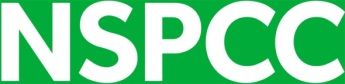 YOU DID IT!
1 000 000 points
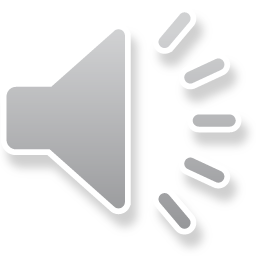 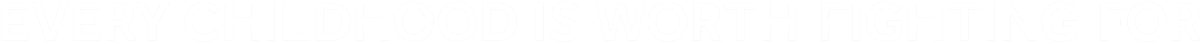